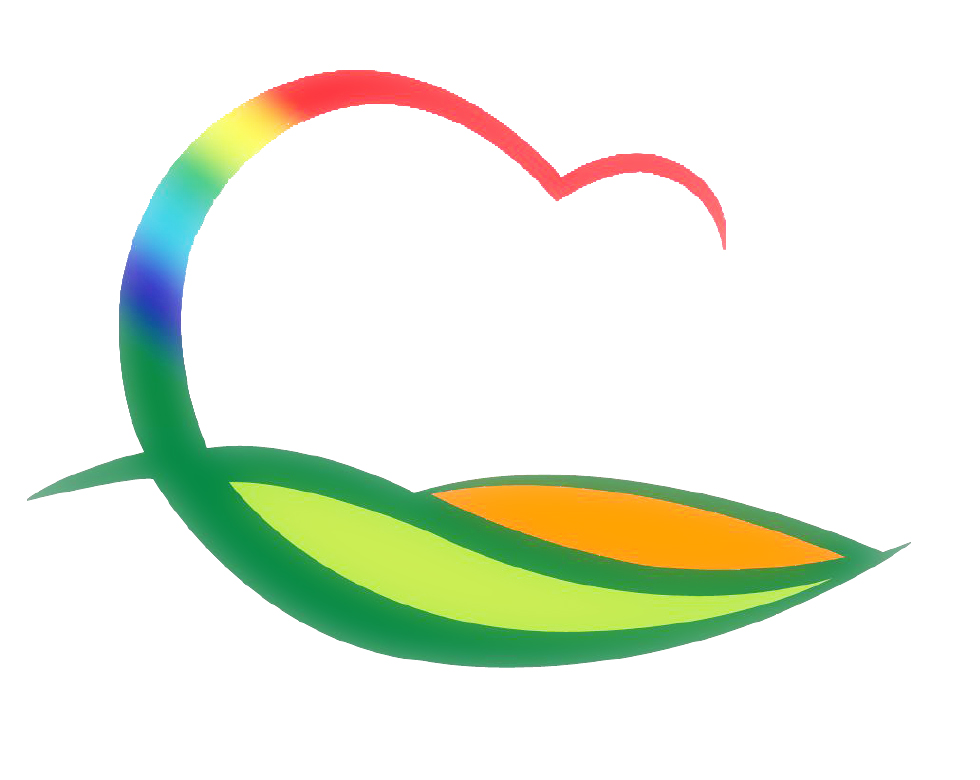 가족행복과
[Speaker Notes: 먼저, 지금의 옥천입니다.]
3-1. 2021년 고교대항 배구한마당 개최
11.27.(토) / 영동고등학교 / 70명
3-2. 2021년 영동군 제5회 청소년 축제 개최
11.27.(토)~28.(일) /여성회관, 유튜브 / 150여명
카트라이더 리그, 노래 경연대회 등
3-3. 영동군민장학금 기탁식
11. 22.(월) 10:40 / 군수님실 / 동국일렉콘스, 하지공업 /  600만원
     ※ 군수님 하실 일 : 기념촬영